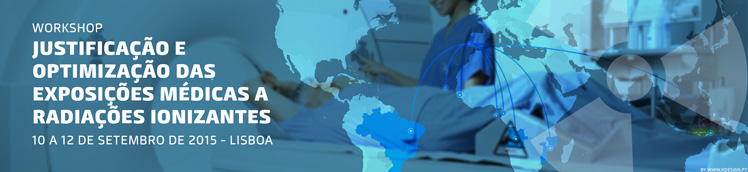 O impacto dos novos desenvolvimentos tecnológicos em tomografia computadorizada na proteção do doente
Joana Santos, PhD.
Diretora do Departamento de Imagem Médica e Radioterapia
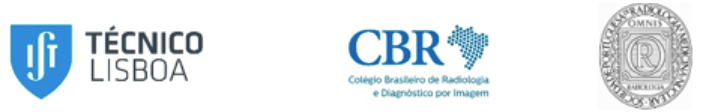 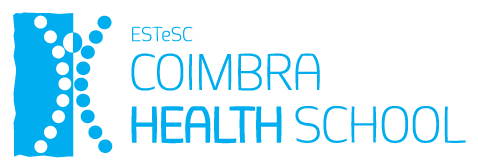 Esquema de Apresentação
Exposição do doente para fins diagnósticos;
Revisão tecnológica da TC;
Impacto dos parâmetros de exposição; 
Tecnologia com vista à otimização; 
Conclusões
[Speaker Notes: Associada à TC]
Exposição à radiação ionizante
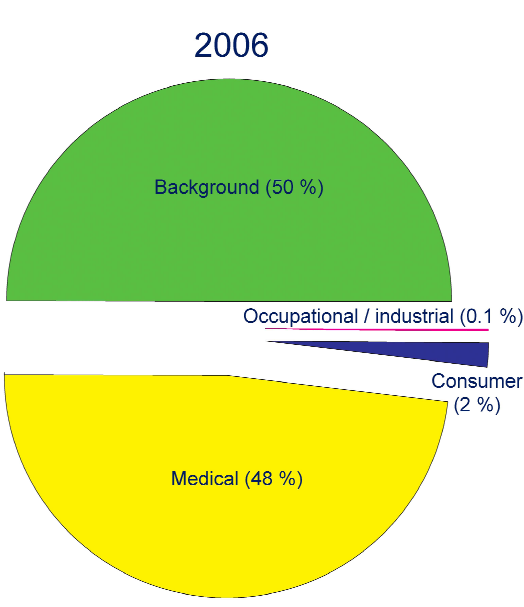 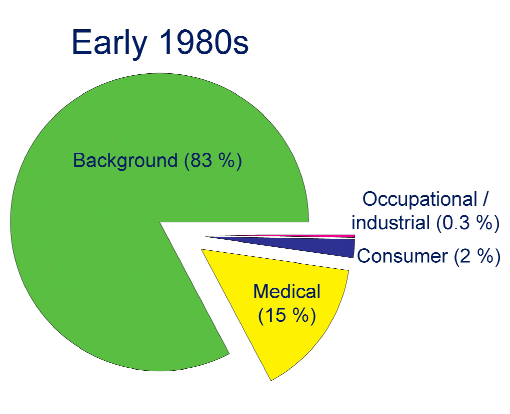 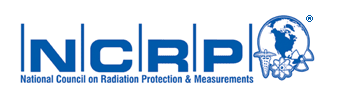 NCRP Report No. 160
Portugal
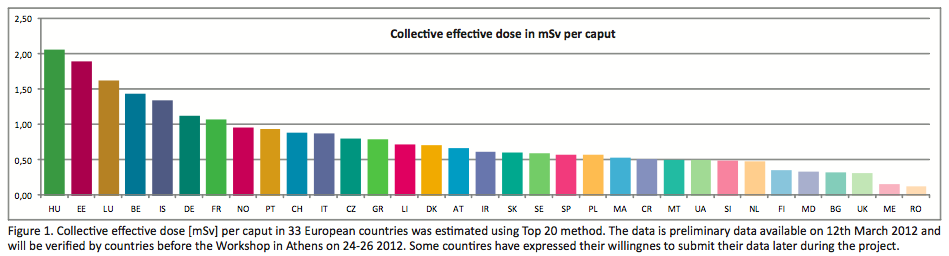 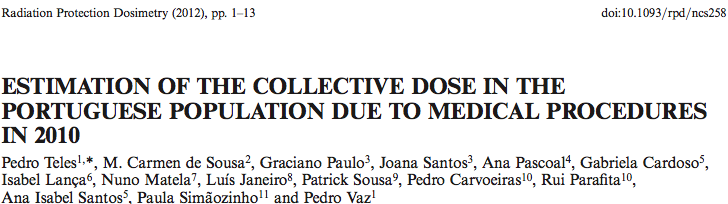 Frequência de realização
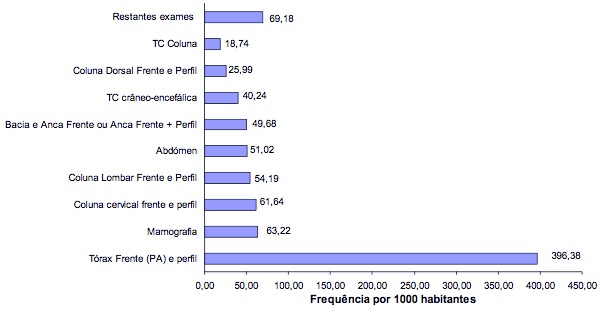 Teles, 2012
Exposição por modalidade
Adaptado de DDM2,2012
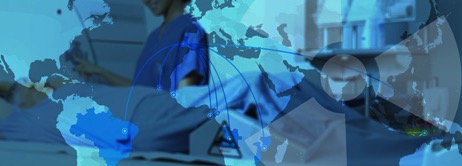 Evolução da Tecnologia em TC
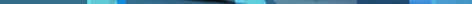 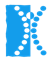 joanasantos@estescoimbra.pt
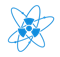 Gerações da TC
Aquisição volumétrica
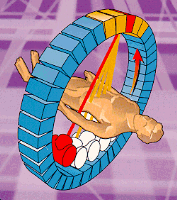 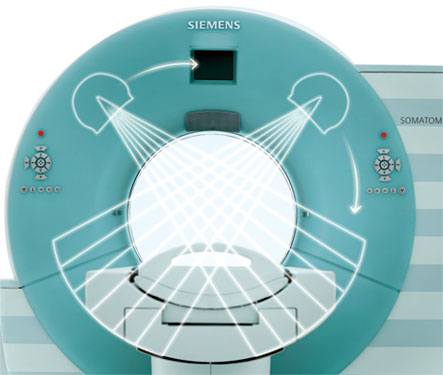 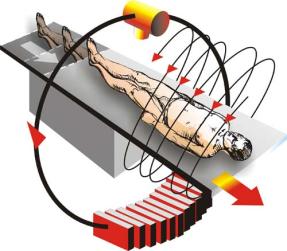 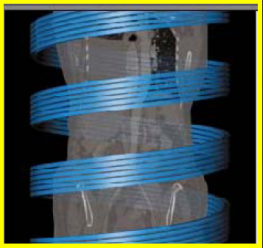 TC Single Slice 1995
TC Dual Energy 
Dual/Single source
TC Multi Slice 1998
TC Convencional 1986
2, 4, 16, 64, 128, 320
Evolução dos componentes
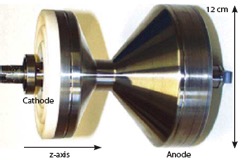 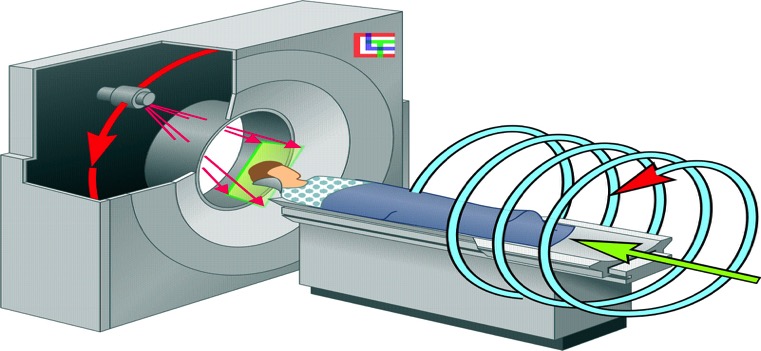 Tempo de rotação
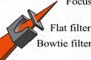 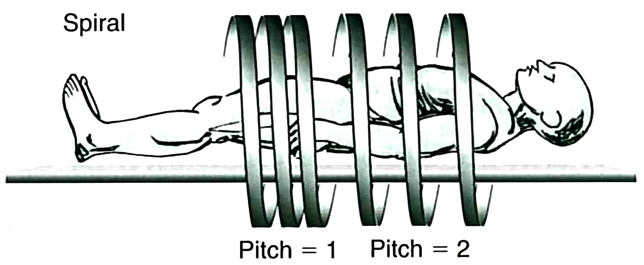 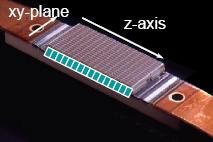 [Speaker Notes: Melhorou ampolas, bowtie filters, 
High pitch scanning modesEficiencia do detcetor]
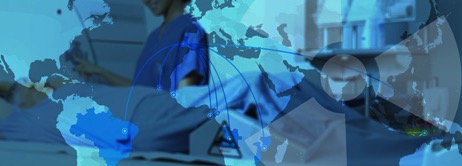 Impacto dos parâmetros 
de exposição
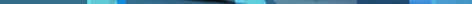 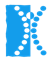 joanasantos@estescoimbra.pt
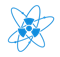 Parâmetros de exposição
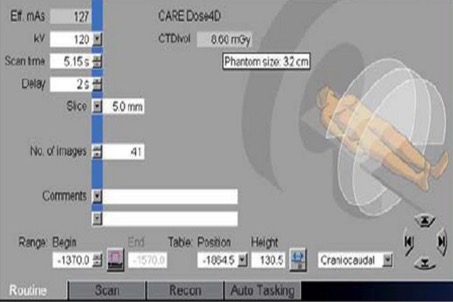 >
+ 
Dose
Tensão
Melhor penetração do feixe
>
Corrente
Menos ruído 
Mais contraste
>
Comprimento da range
Estudo “mais completo”
<
Tempo de rotação
Melhor resolução temporal
Adaptado Zacharias et al, 2013
Otimizar os parÂmetros
Reduzir a corrente;
Aumentar o pitch;
Só usar espessura de corte reduzida quando necessário;
Limitar o comprimento da range à regiao anatómica e informação clínica;
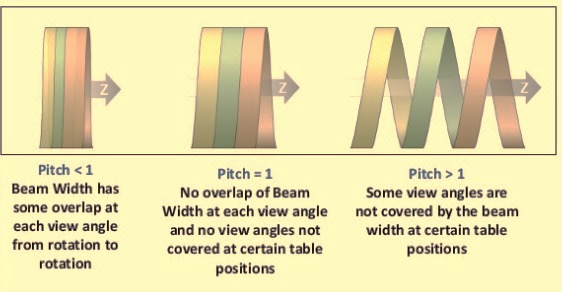 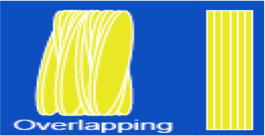 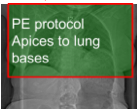 20 a 30% Redução de dose
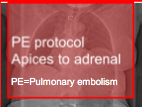 http://rpop.iaea.org (2013)
[Speaker Notes: Try to used
Seat the patient on the grantry isocenter]
Posicionamento em TC
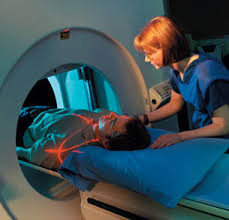 Aumenta mAs
Reduz mAs
Aumenta a dose
Aumenta o ruído
Baseado em Strauss (2010) - Image Gently: Ten Steps You Can Take to Optimize Image Quality and Lower CT Dose for Pediatric Patients - AJR
Medidas de Otimização
Equipamento
Proteções
Protocolos
Fora do plano
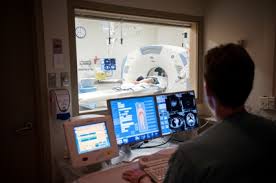 Tamanho
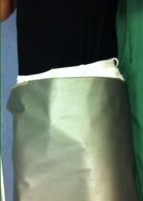 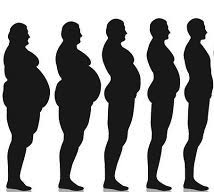 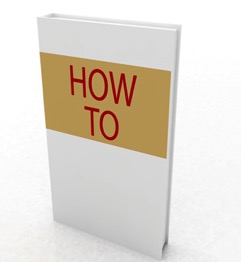 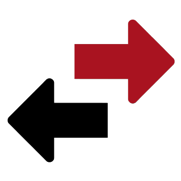 Informação Clínica
Plano de aquisição
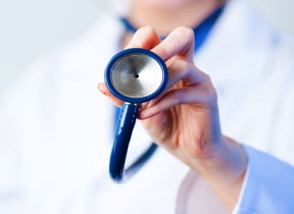 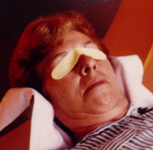 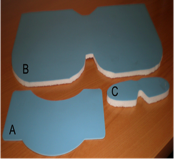 Ficheiro de dose
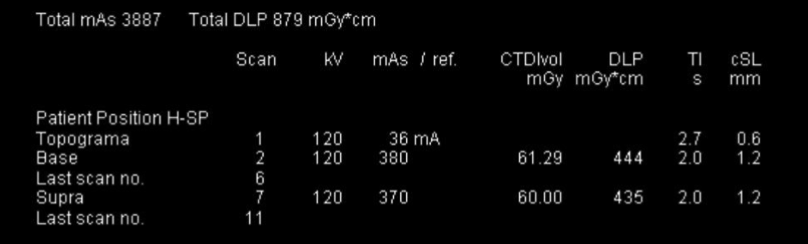 CTDIvol - mGy
DLP - mGy.cm
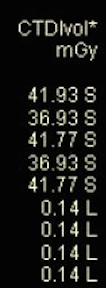 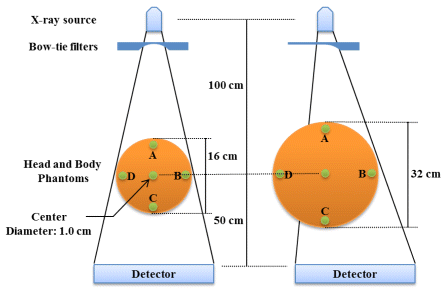 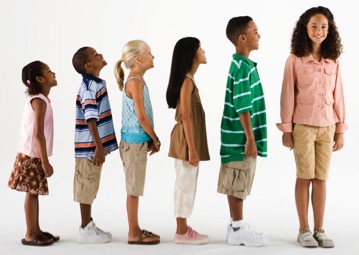 SSDE
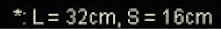 Comparar valores de dose
Selecionar doentes
Região anatómica
Dimensões doente
Informação clínica
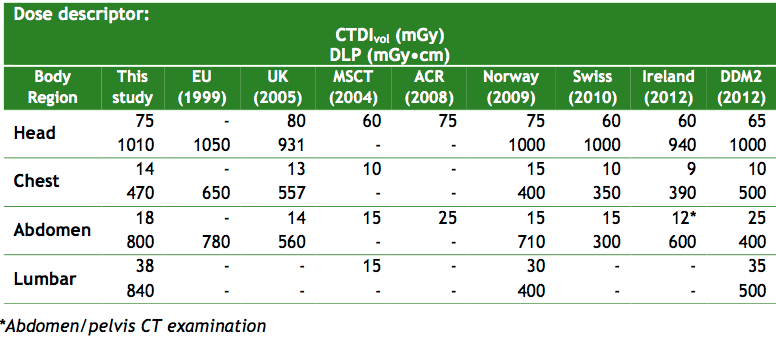 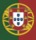 [Speaker Notes: Por regiao anatomica, por infomração clinica ou]
qualidade de imagem
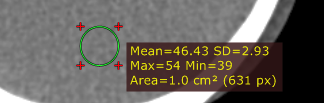 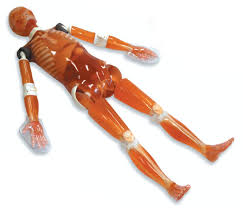 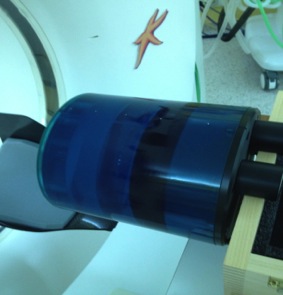 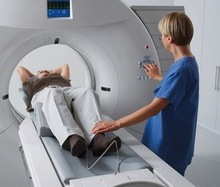 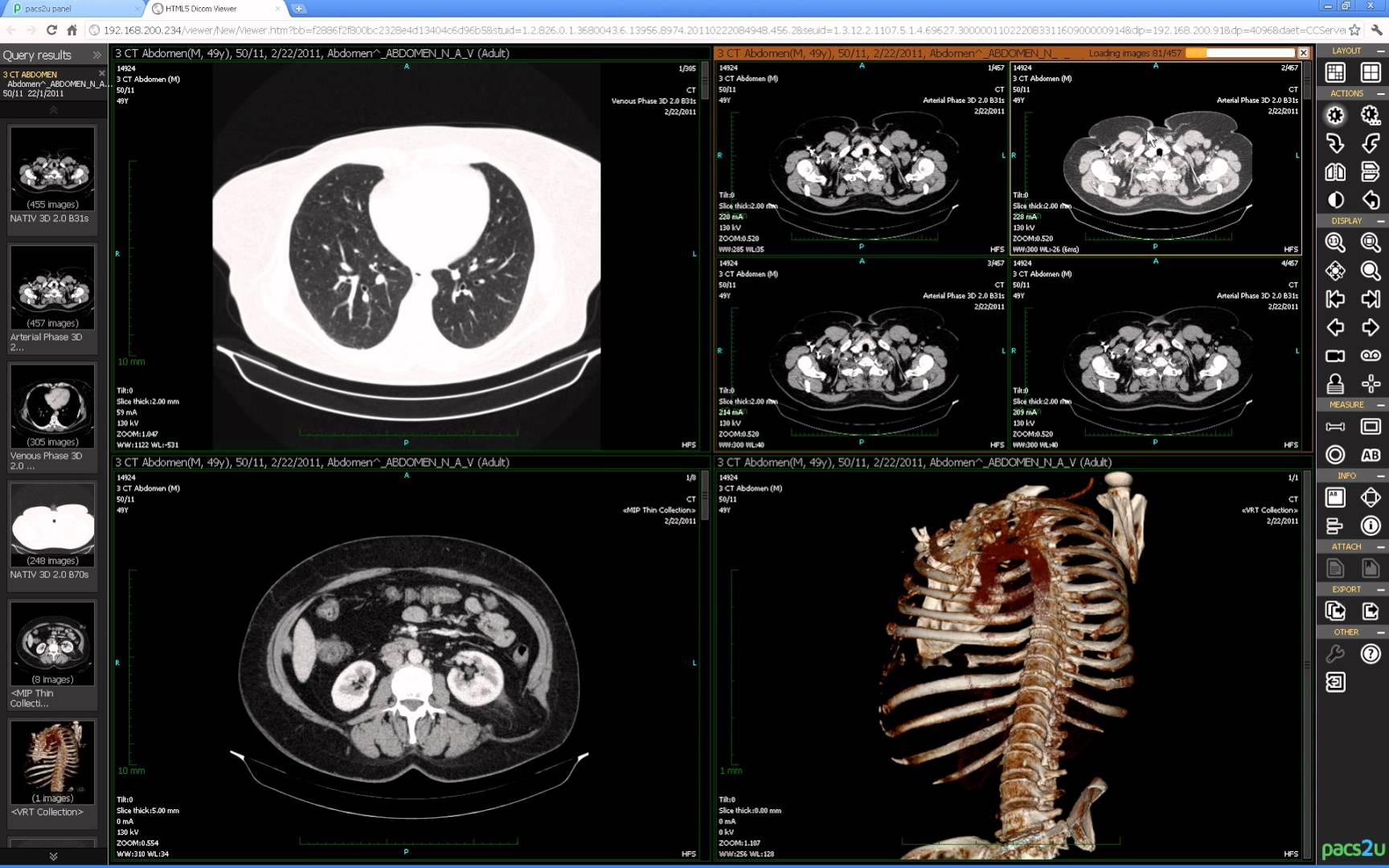 Objectiva
Subjectiva
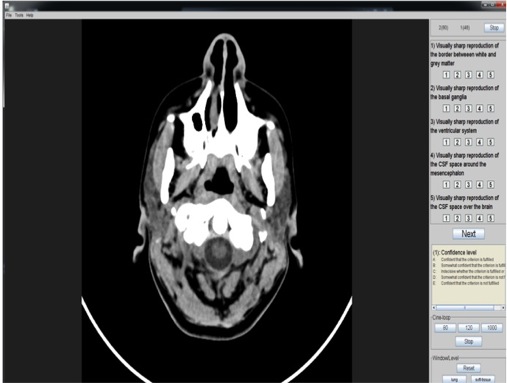 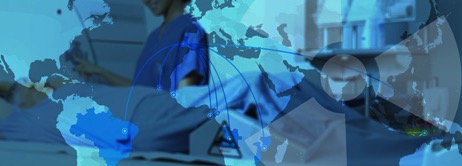 Tecnologia com vista à oimização
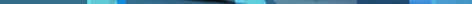 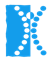 joanasantos@estescoimbra.pt
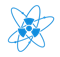 Modelação da corrente
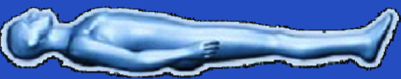 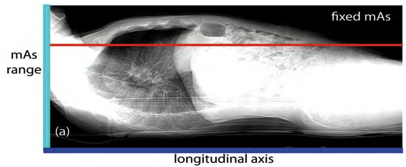 Tamanho do doente
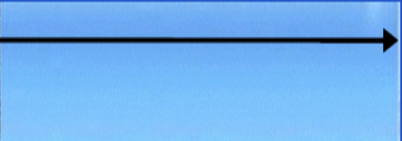 Variação no eixo-Z
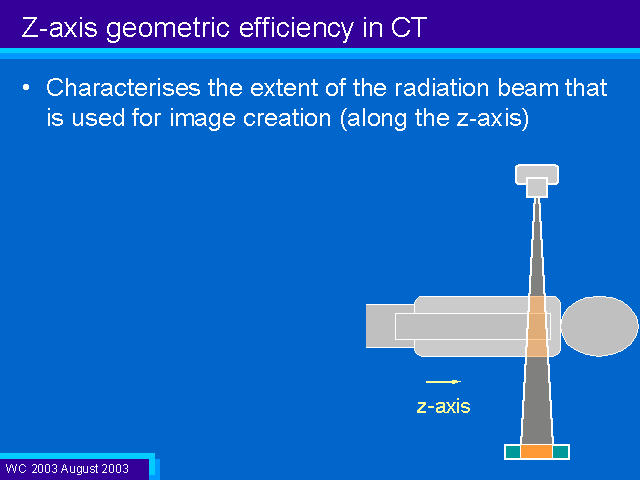 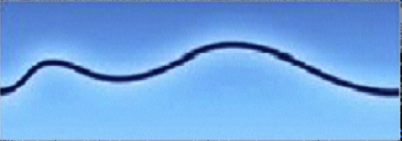 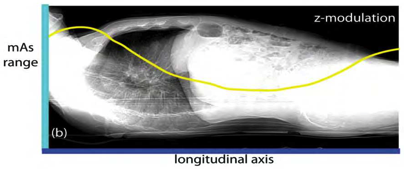 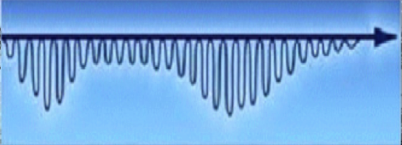 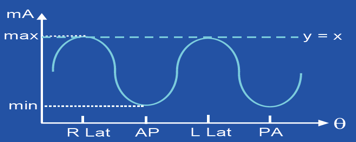 Variação angular (x-y)
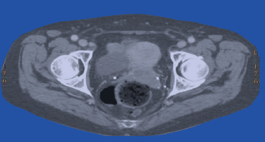 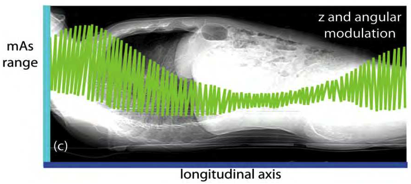 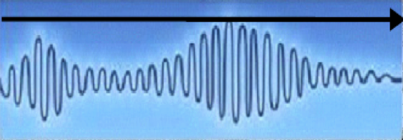 x, y, z : modulação de mA em 3D
Modelação da corrente por fabricante
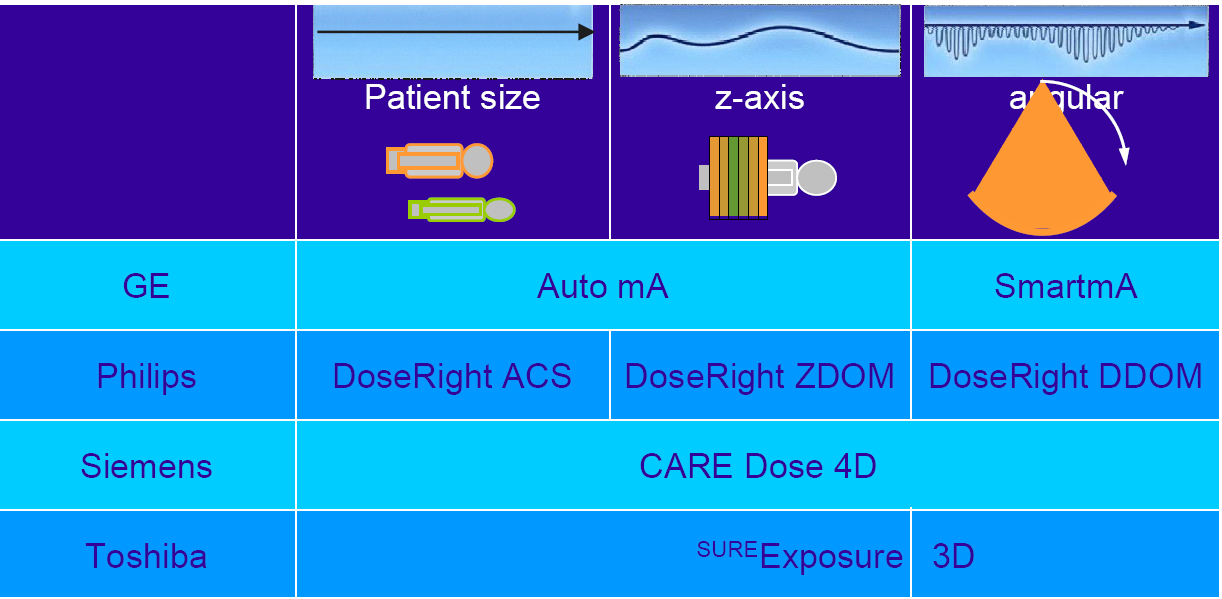 Intensidade da modulação
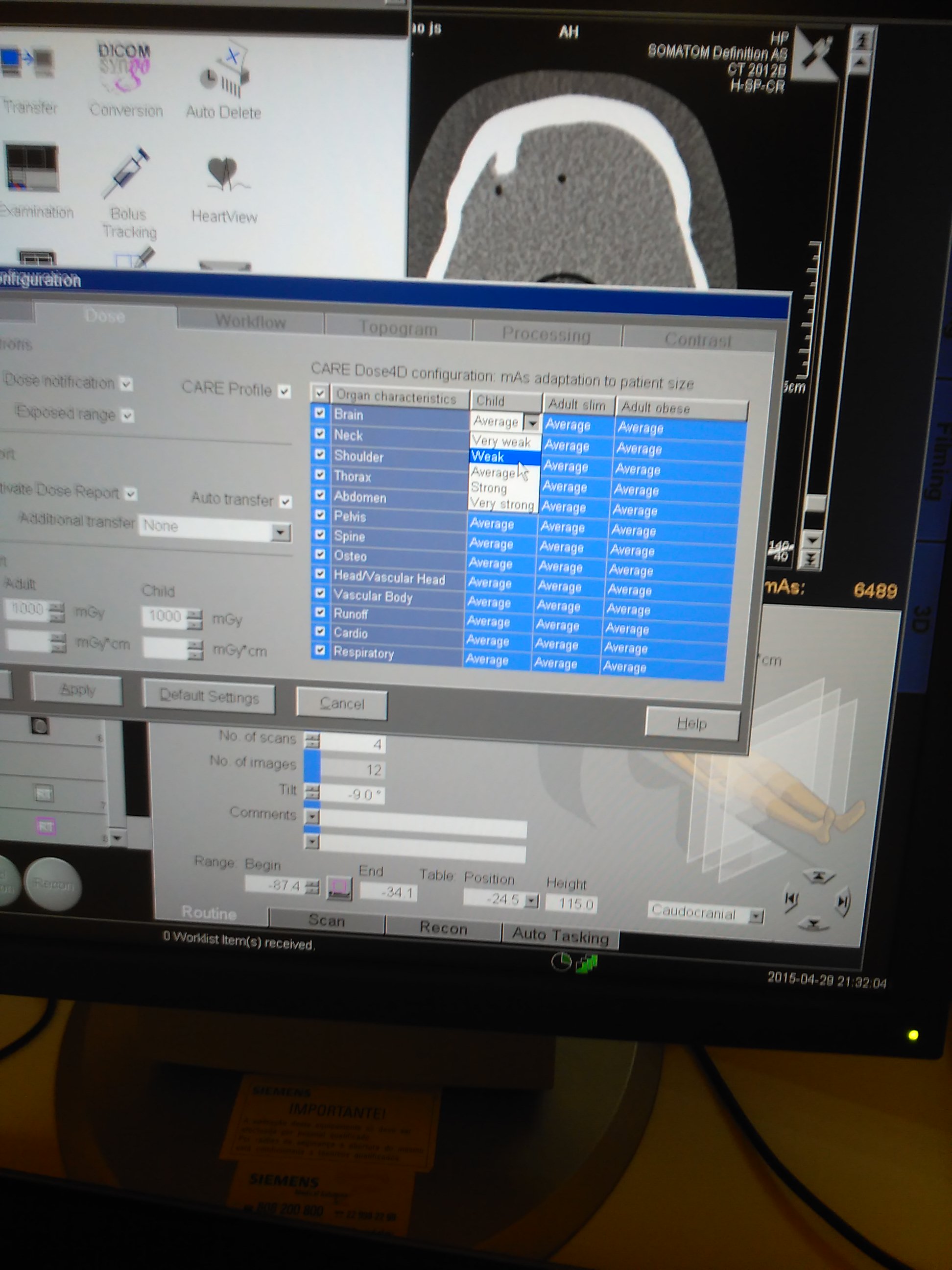 Modulação tensão e corrente
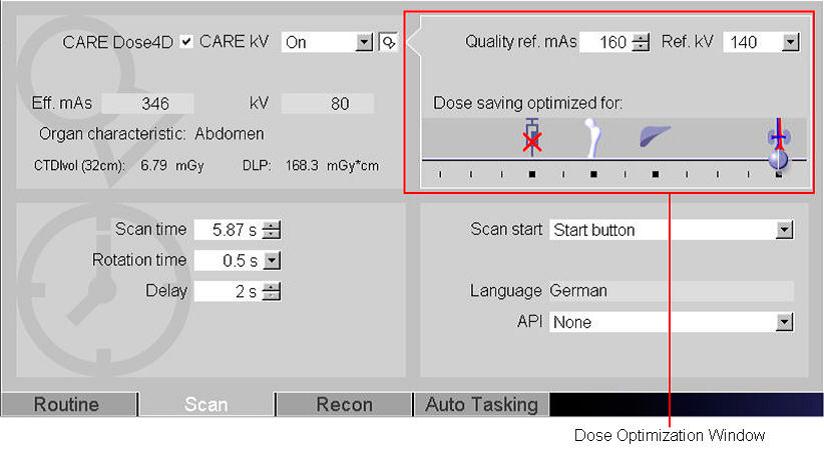 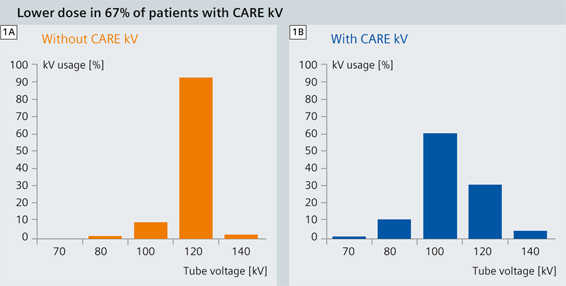 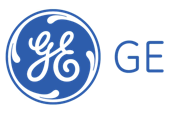 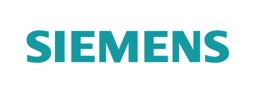 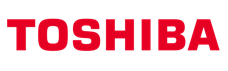 Care kV (2012)
kV Assist (2014)
Sure kV (2015?)
Seleção automática da modulação da kV e mAs
Baseado na qualidade de imagem
Por tipo de exame e tamanho do doente
[Speaker Notes: Seleção automática da modulação da kV e mAs]
Formação de imagem em TC
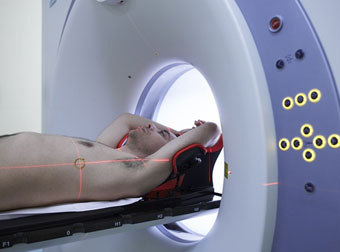 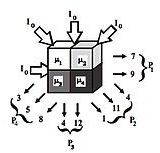 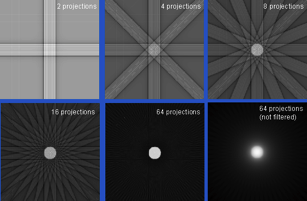 1ª Geração
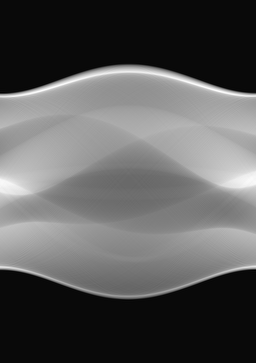 Retroprojeção Filtrada (FBP)
2ª Geração
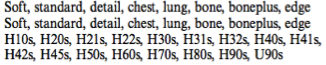 Limitações
FBP
Dose vs Ruído inerente à reconstrução de imagem
Resolução de baixo contraste vs resolução espacial 
Presença de Artefatos
[Speaker Notes: Filtros e kernels]
Formação de imagem
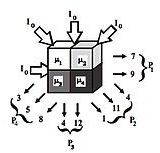 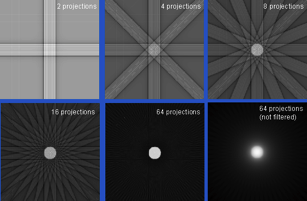 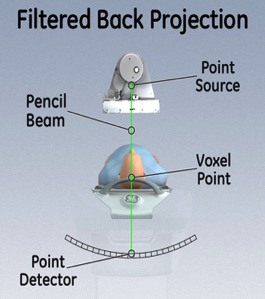 1ª Geração
Retroprojeção Filtrada (FBP)
2ª Geração
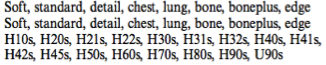 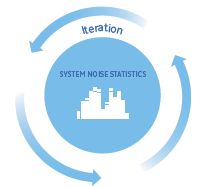 Modelo estatístico
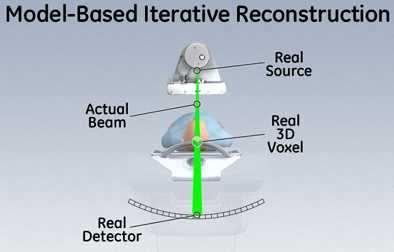 3ª Geração
Reconstrução iterativa
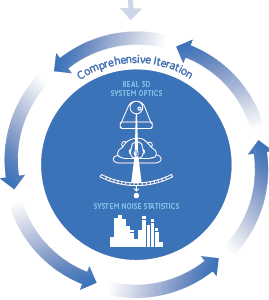 4ª Geração
Método Matemático
[Speaker Notes: Filtros e kernels]
Reconstrução iterativa
Assume à partida um conjunto de informação;
Compara com as projeções adquiridas;
Adequa a imagem com base nas diferenças;
Dose
Ruído 
Artefactos
Velocidade
Qualidade de imagem
Evolução rápida de software e hardware
Fabricantes com diferentes abordagens
Fletcher, 2011
[Speaker Notes: entre o calculado e as projeções; 

Calculos difrentes, algoritmos difrentes, kernels, escolhas, valores guia]
r. Iterativa por fabricante
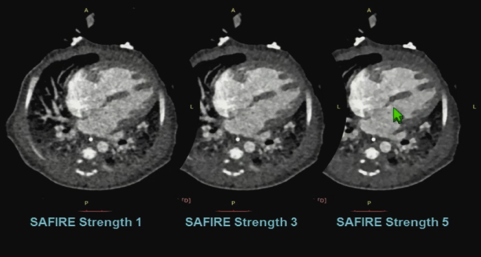 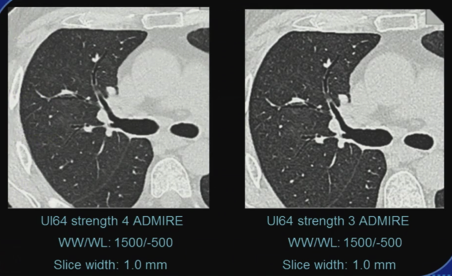 Decisão
Mesma qualidade de imagem
Mesma a dose
CTDIvol 8mGy
CTDIvol 22mGy
CTDIvol 8mGy
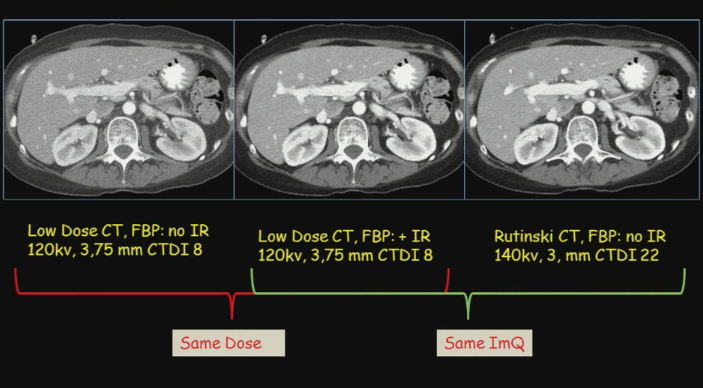 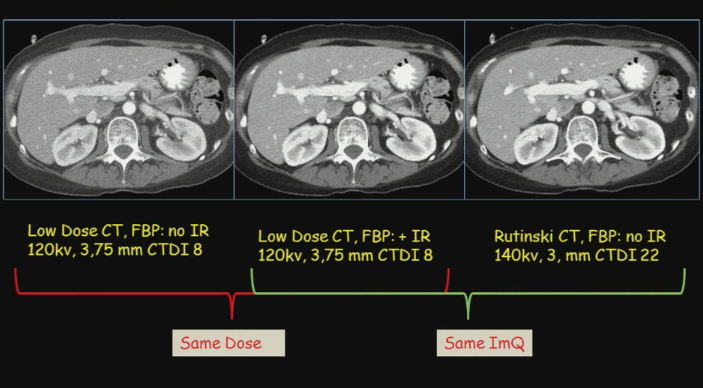 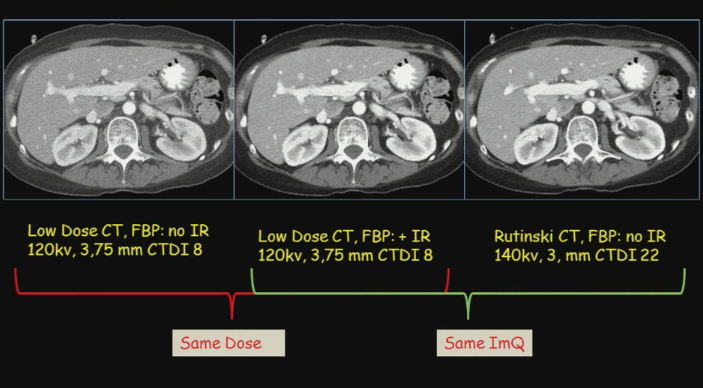 Sem RI 
120kV, 3.75mm
Sem RI 
140kV, 3mm
Com RI 
120kV, 3.75mm
Melhor qualidade de imagem
Menor dose
Adaptado de D. Pekarovick ECR 2015
Combinação IR com CAE
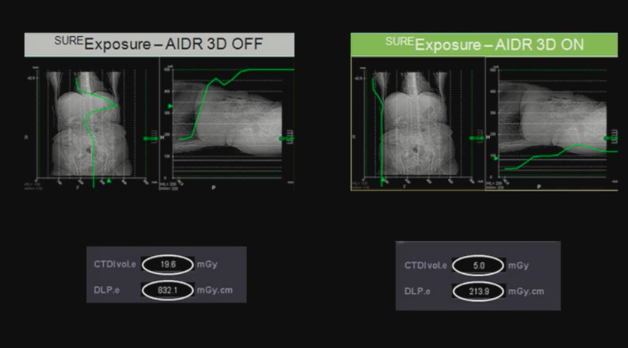 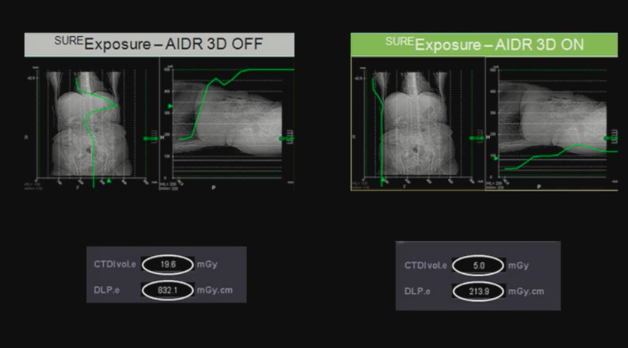 CTDIvol 5 mGy
DLP 214 mGy.cm
CTDIvol 20 mGy
DLP 832 mGy.cm
Expectativas tecnológicas
Aumento da resolução temporal:
Tempos de rotação mínimos
Redução do tempo de aquisição
Algoritmos de correção do movimento
Expansão das técnicas iterativas
Detectores “photon counting”
(NÃO?) Uniformização de estratégias de otimização
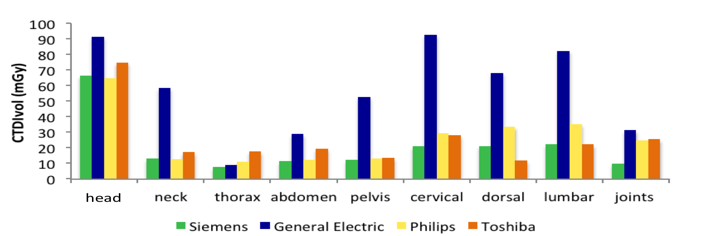 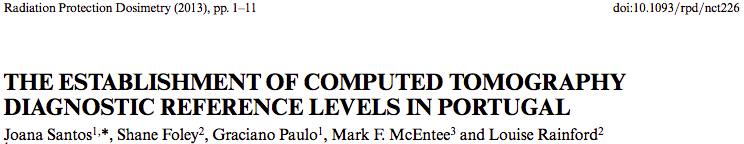 R. Booij, 2015
[Speaker Notes: 5 a 10 anos
Pr a mesma tecnologia não exista uma disparidade de valores de dose por fabricante]
Conclusão
Desafio: 
Dose vs Qualidade de imagem
Acompanhar a evolução tecnológica;
Formação contínua de todos os profissionais envolvidos;
Otimização é um trabalho de equipa;
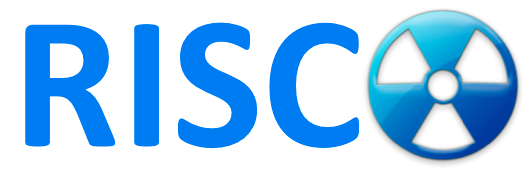 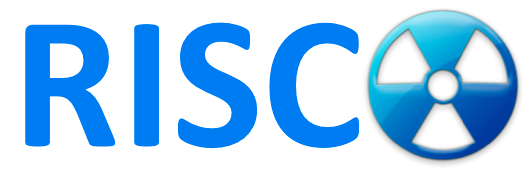 [Speaker Notes: Apesar dos grandes avanços tecnologicos]
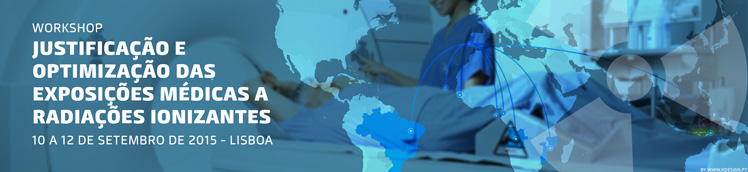 Obrigado pela Atenção !!!
joanasantos@estescoimbra.pt
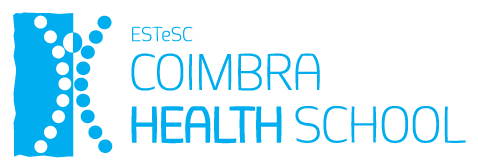 www.estescoimbra.pt
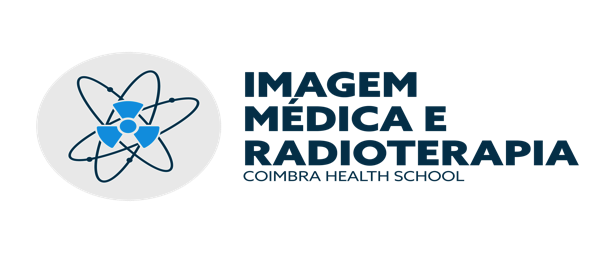 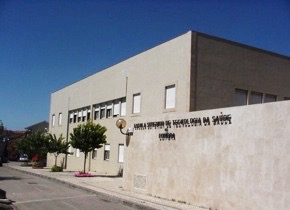 Joana Santos, PhD.